PBM Litigation and Legislation: Targeted Action to Improve Patient Care
Presented by a.j. Barbarito, esq.
Disclaimer
The materials and information provided in this presentation are for informational purposes only and not for the purpose of providing legal advice. The information contained in this presentation is a brief overview and should not be construed as legal advice or exhaustive coverage of the topics. You should contact your attorney to obtain advice with respect to any particular issue or problem. Statements, opinions and descriptions contained herein are based on general experience of Frier Levitt attorneys practicing in pharmacy law and are not meant to be relied upon by anyone. Use of and access to this presentation or any of the materials or information contained within this presentation do not create an attorney-client relationship between Frier & Levitt, LLC (or any of its attorneys) and the user or viewer.
All product and company names are trademarks™ or registered ® trademarks of their respective holders. Any use of such marks is for educational purposes and does not imply any affiliation with or endorsement by them.
About Frier Levitt
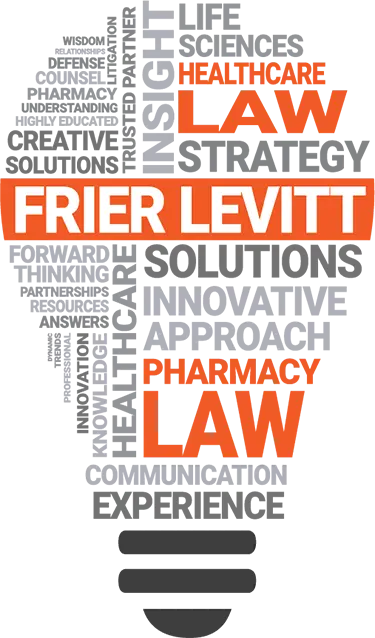 Frier Levitt, established in 2000, is a national boutique law firm focused exclusively on Healthcare and Life Sciences. The firm draws on its experience representing stakeholders across the entire healthcare spectrum. Frier Levitt Life Sciences attorneys represent pharmacies of all kinds and assist with regulatory, transactional and litigation matters. Our Healthcare clients include large physician group practices, hospitals, hospital medical staffs, ambulatory surgery centers, laboratory companies, as well as the complete panoply of ancillary service providers.  

We collaborate with our clinician attorneys, including multiple pharmacists and a podiatrist.  Frier Levitt attorneys are licensed in many states and admitted in multiple federal courts throughout the country. We have offices in Pine Brook, NJ and New York, NY.
www.frierlevitt.com
© 2023 Frier Levitt. All rights reserved.
About Our Presenter
A.J. Barbarito, Esq.
Associate
abarbarito@frierlevitt.com |  973.852.8375

Adino “A.J.” Barbarito, Esq. is an Associate in Frier Levitt’s Life Sciences Litigation practice group. A.J.’s practice focuses on representing independent pharmacies and pharmacy providers, including Specialty, Home Infusion, Long Term Care, and retail pharmacies, as well as physician in-office dispensing practices in all aspects of litigation in both federal and state courts, and in arbitration. A.J. represents practices in PBM contract and reimbursement disputes, as well as in connection with audit disputes and network termination issues. A.J. also assists infusion and hematology pharmacies in payment disputes with plans. Additionally, A.J. is involved in government affairs, drafting and editing proposed legislation, and advising elected representatives on PBM activity and other issues.  He also files complaints with government agencies like the Centers for Medicare and Medicaid Services (CMS) and the Federal Trade Commission (FTC) related to PBM misconduct.
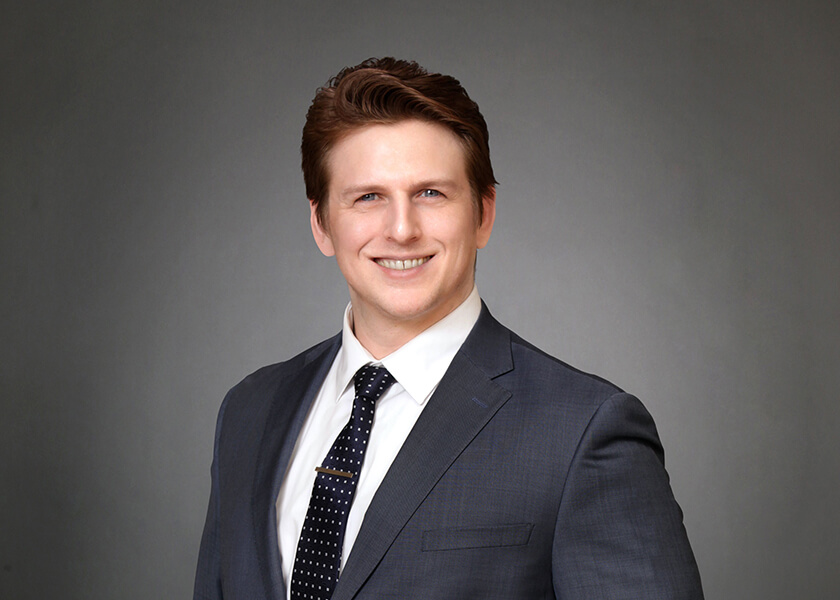 PBM Abusive Practices Affecting Oncology Patients
DIR Fees
No longer being used but PBM Programs used flawed metrics that resulted in reduced reimbursement for practices.
Restrictive Networks and Barriers to Entry
PBMs create networks that exclude all but PBM affiliates.
Create “specialty networks” with standards only their own PBMs can meet.
Steering
Using relationships with Plans to make sure patients’ only option is PBM-affiliate.
Hijacking patient claims.
Ultra-low/underwater Reimbursement
Mandatory White Bagging
*
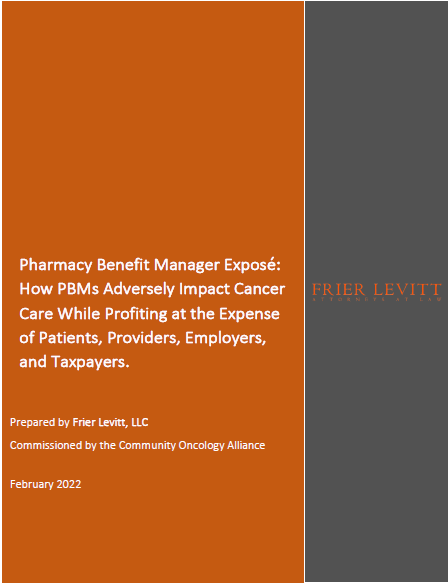 *Available at https://mycoa.communityoncology.org/education-publications/studies/coa-2022-pbm-dirty-tricks-expose-report
Legal Action Against PBM Abuse – DIR Fees
Success in recent years against DIR Programs.
Caremark, LLC v. N.Y. Cancer & Blood Specialists, 2024 U.S. Dist. LEXIS 124126 (S.D.N.Y. July 15, 2024)
New York Cancer & Blood Specialists (NYCBS) brought an arbitration against Caremark alleging its DIR Program did not properly measure patient adherence to oncology drugs.
A Panel of 3 arbitrators Awarded NYCBS approximately $20 million, which was the total amount of DIR fees Caremark had collected to that point, plus the attorneys’ fees and costs of arbitration NYCBS had to pay to bring the case.
Caremark refused to pay the Award, and tried to “vacate” the Award in federal court.
Judge Naomi Buchwald of the SDNY found in favor of NYCBS.  
“Over the course of their relationship, Caremark began to assess fees on NYCBS if its patients did not adhere to taking oncology drugs prescribed to them, even if the continued use of these highly toxic medications posed health risks to the patients.”
The court concluded that Arbitrators may lawfully award all DIR fees Caremark had assessed.  
Under the Medicare Part D “Any Willing Provider Law” (AWPL), Caremark must provide “reasonable and relevant terms and conditions.” 
Judge Buchwald acknowledged that in addition to specifically referencing the AWPL in its contract, the law requires Caremark to specify in each and every contract that it must comply with all federal laws, including the AWPL. 
Contrary to Caremark’s position, the Court concluded that the Panel did not err in determining that the “reasonable and relevant” terms and conditions requirement applies not only to network access (as Caremark had argued), but also to reimbursement rates (as we argued).
Legal Actions Based on State Legislation
New Jersey Any Willing Provider Law (AWPL)
No pharmacy or pharmacist shall be denied the right to participate as a preferred provider or as a contracting provider, under the same terms and conditions currently applicable to all other preferred or contracting providers, in the context of HMOs, PPOs, group health plans, hospital service corporations, etc.
New Jersey Prescription Drug Affordability and Transparency Law, enacted July 2023 (effective January 1, 2025).
Among other things, regulates PBMs in contracts with pharmacies.
Contains a “duty of good faith and fair dealing” PBMs owe to pharmacies. What is this?
There is very little case law on this, but it gives rise to a private right of action for pharmacies against PBMs.
Challenges with enforcing state law.
No “private right of action”
Very little case law
Department of Banking and Insurance (DOBI)
Medicare Preemption
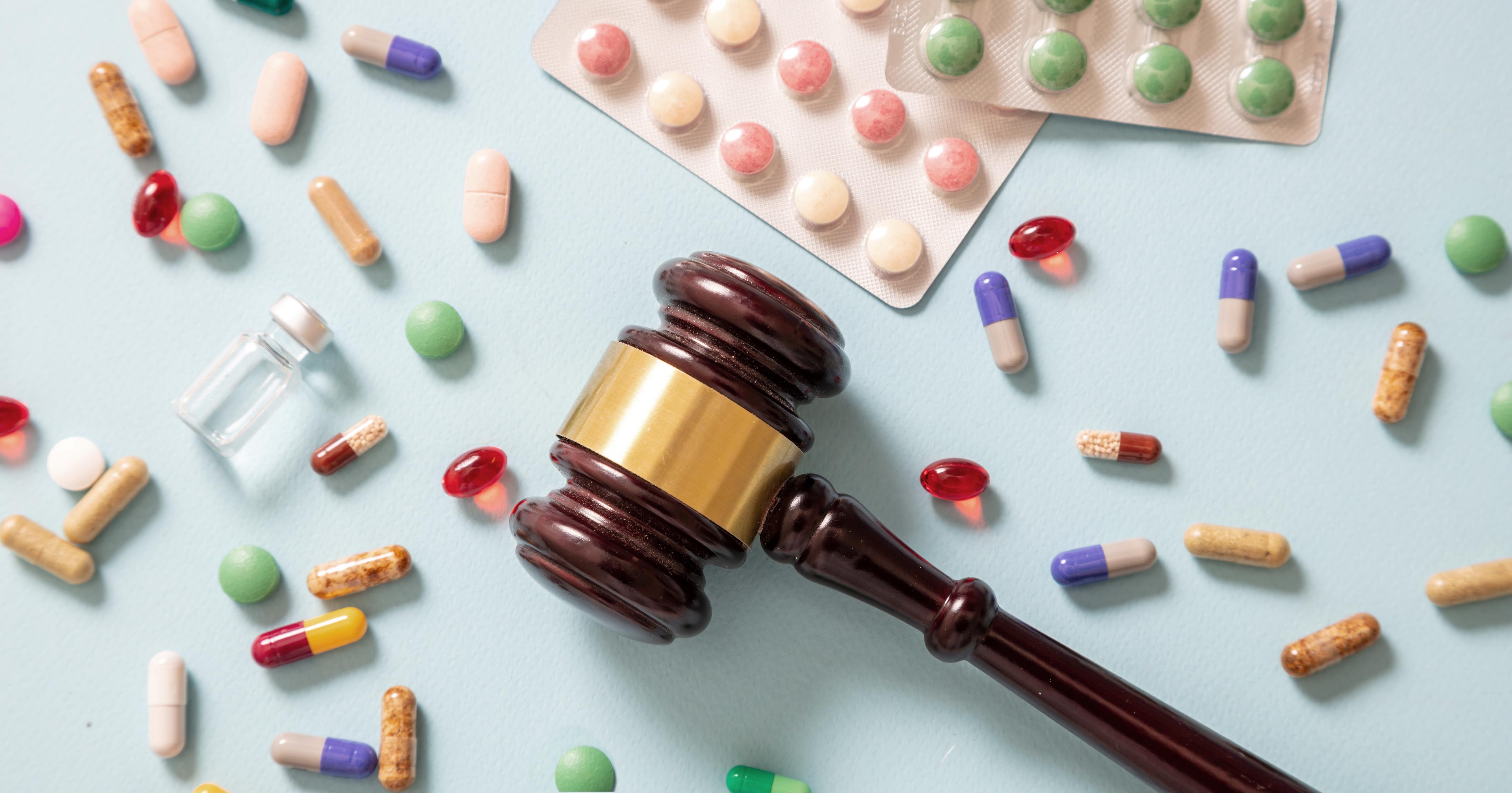 Modernizing and Ensuring PBM Accountability (MEPA) Bill
We have been working closely with the Senate Finance Committee (SFC) to provide input into S.2973, the MEPA bill, which has overwhelming bipartisan support.
If enacted, MEPA would require, among other things: fair quality metrics for performance programs; transparent price reporting to providers; delinking PBM compensation from drug prices; and transparency from PBMs to plans regarding drug pricing terms.
 The most recent Senate activity on MEPA itself was on December 7, 2023, when it was placed on the Senate Legislative calendar after the SFC overwhelmingly voted in favor of the bill.
 In addition to MEPA, the SFC also unanimously voted to advance the Better Mental Health Care, Lower-Cost Drugs, and Extenders Act which, among other things, would codify the requirement that Part D terms, including reimbursement, be “reasonable and relevant.”
Although both these measures passed with overwhelming bipartisan support, the Senate has so far failed to take up the bills on the floor.
In response to Senate inaction, on March 14, 2024, Chairman Wyden and Ranking Member Crapo circulated a letter to the SFC, copying Leaders Schumer and McConnell, reaffirming the SFC’s commitment to PBM reform.
On June 24th, 2024, Wyden sent a letter to CMS demanding CMS take enforcement action against PBMs’ recent “draconian contract terms for 2024.” He especially called out ESI: “Express Scripts seems to have expanded its use of predatory pricing behavior which has slashed pharmacy revenues to unsustainable levels.” Among the enforcement actions he urged CMS to take was, “Enforce ‘Any Willing Pharmacy’ requirements by ensuring that PBMs reimburse pharmacies at a minimum of the cost to acquire and dispense covered prescription drugs.” He also asked for a full review of formal and informal complaints about PBM contracting practices.
FTC Interim Report on PBMs
In July, the Federal Trade Commission (“FTC”) released an “Interim Report” prepared by some of its staff, setting forth some of the agency’s findings from its ongoing investigation of PBMs, begun in 2022.
The findings are of no surprise to COA practices, and include:
PBMs’ “outsized influence comes not only from the expansion of their traditional, middlemen administrative services in processing patients’ pharmacy prescription claims, but also from decades of consolidation and vertical integration across the healthcare delivery system.” 
“PBMs and their affiliated entities may have the incentive and ability to engage in steering a growing share of prescription revenues to their own pharmacies through specialty drug classification, self-preferential pricing, and pharmacy contracting procedures to target and control the business operations of pharmacies.” 
“PBM and brand pharmaceutical rebating practices… urgently warrant further scrutiny and potential regulation.”
Ultimately, Congress needs to decide to engage in further regulation of PBMs based on this information, though the FTC has enforcement power against any “unfair methods of competition.”
The FTC recently brought administrative claims against the “Big 3” PBMs over the use of rebates, which raises the list price of insulin, making it more expensive for certain patients.
The FTC has jurisdiction over certain PBM actions and has been gathering data on them for years
What Can Your Practice Do to Combat PBM Abuse?
Engage litigation counsel to raise disputes directly with PBMs.
Success in DIR fees.
Success with some state network access issues and MAC issues. 
Some challenges involved.
ESI litigation in EDMO
Private arbitration for other PBMs
Enforcing state and federal law 
Political involvement at federal and state levels.
Know your representatives and make sure they know you.
Stay involved with special interest groups.
Questions?
Let's continue the conversation
A.J. Barbarito, Esq.
abarbarito@frierlevitt.com  
(973) 852-8375